الاسعافات الاوليه
هي الاجراءات الاوليه السريعه التي يقوم بها المسعف بصوره فوريه لانقاذ حياه المصاب
اهداف الاسعافات الاوليه 



  المحافظه على حياه المصاب  .1
منع تدهور حاله المصاب  .2 
مساعده المصاب على الشفاه وتخفيف الاصابه  .3
 تنميه روح تاعون والمساعده في الاخرين  .4
الحالات التي يتطلب اجراء الاسعاف الاولي :
1الغص (الاختناق)
2النزيف 
3الرعاف (نزيف الانف )
4الكسور 
5 الحروق البسيطه
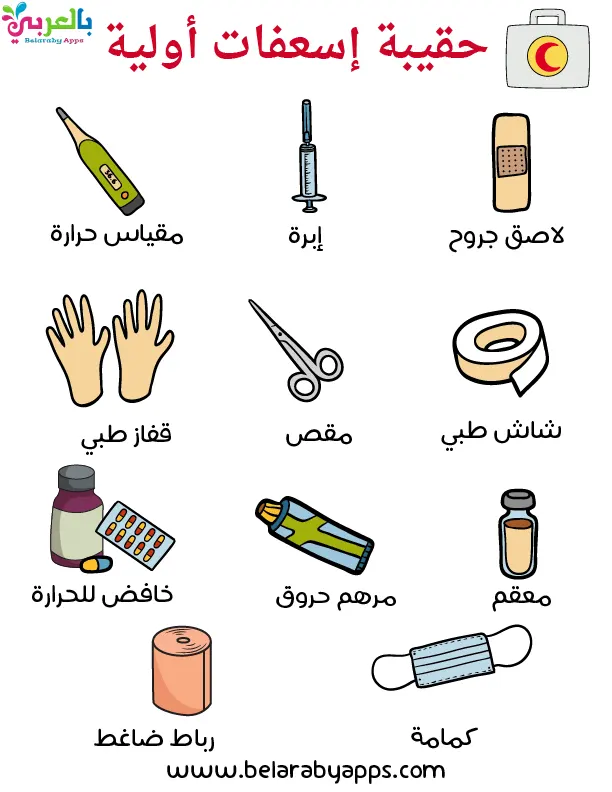 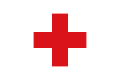 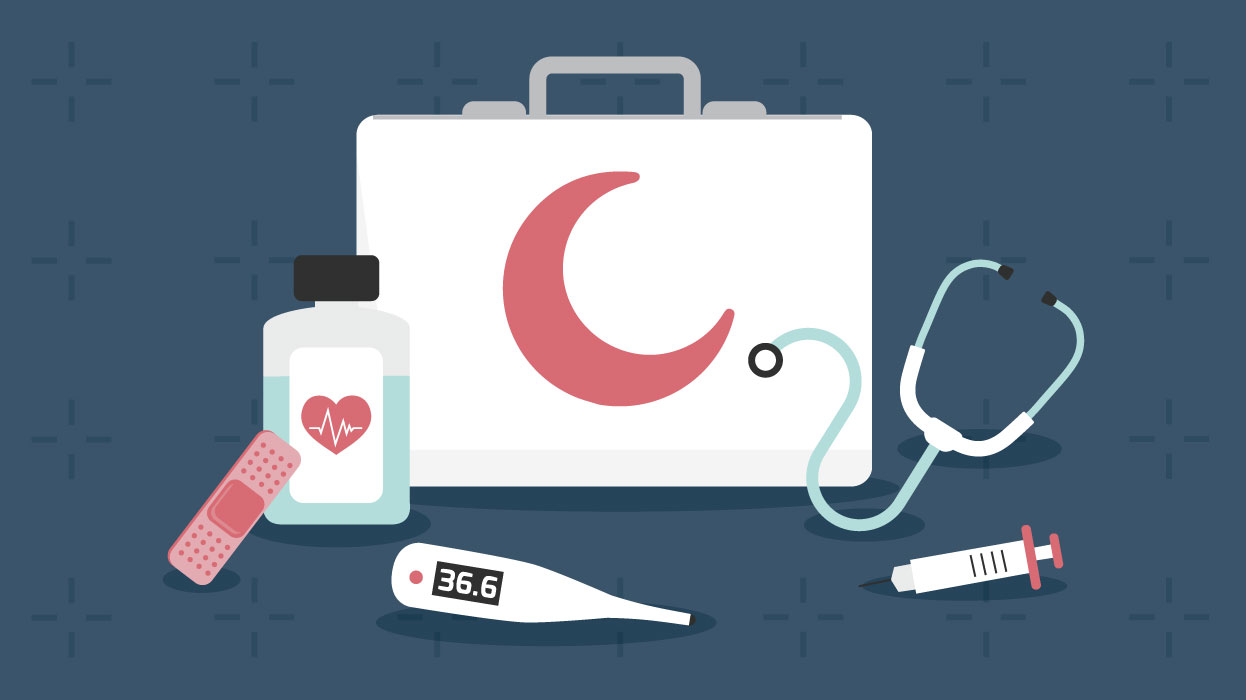